Mind Map
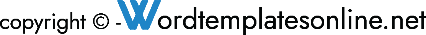 Prioritize
Advertise
Identify
Analyze
Authorize
Present
Develop
Promotions only work as well as the marketing.
Promotions only work 
as well as the marketing.
Promotions only work 
as well as the marketing.
Promotions only work 
as well as the marketing.
Promotions only work 
as well as the marketing.
Promotions only work 
as well as the marketing.
Promotions only work 
as well as the marketing.